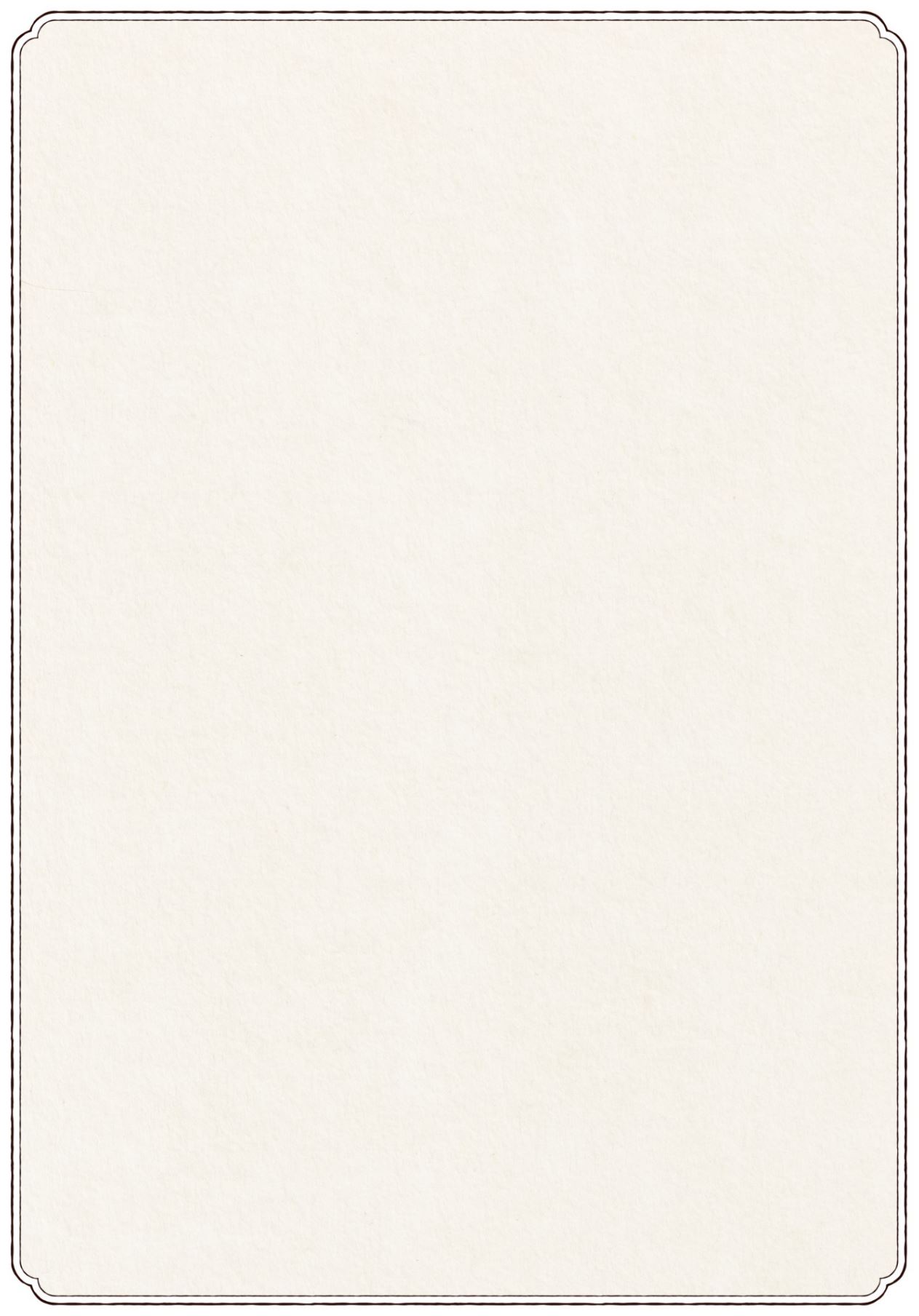 小林・西諸県地区 
教科書展示会
西諸県地区で採用されている教科書も含め、児童生徒が小学校、中学校、
高等学校、特別支援学校で使用するいろいろな発行者の教科書の見本本を
多数展示しています。　
　ぜひご覧になってください。
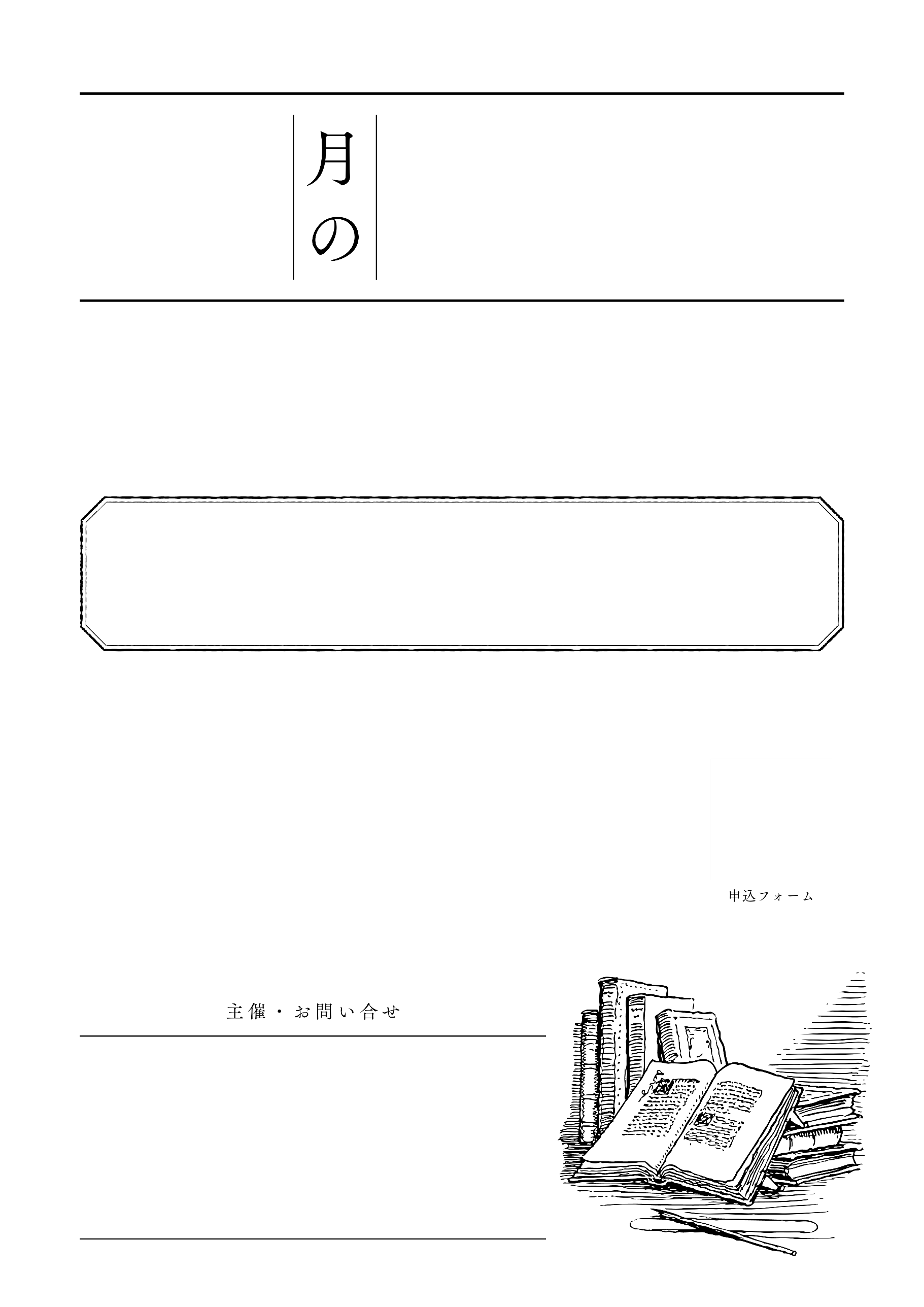 2024.6/14（金）～ 7/3（水）
※　休館日と書庫整理のため、６月１７日（月）、６月２４日（月）、
　７月１日（月）、７月２日（火）は除きます。
※　土日については、６月１５日（土）、６月１６日（日）、
　６月２２日（土）、６月２３日（日）のみ展示となります。
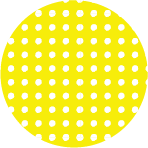 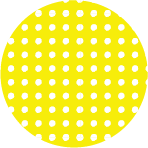 時間
場所
午前9時30分から午後4時30分まで
小林市立図書館
（※　最終日（7/3）は、午後３時まで）
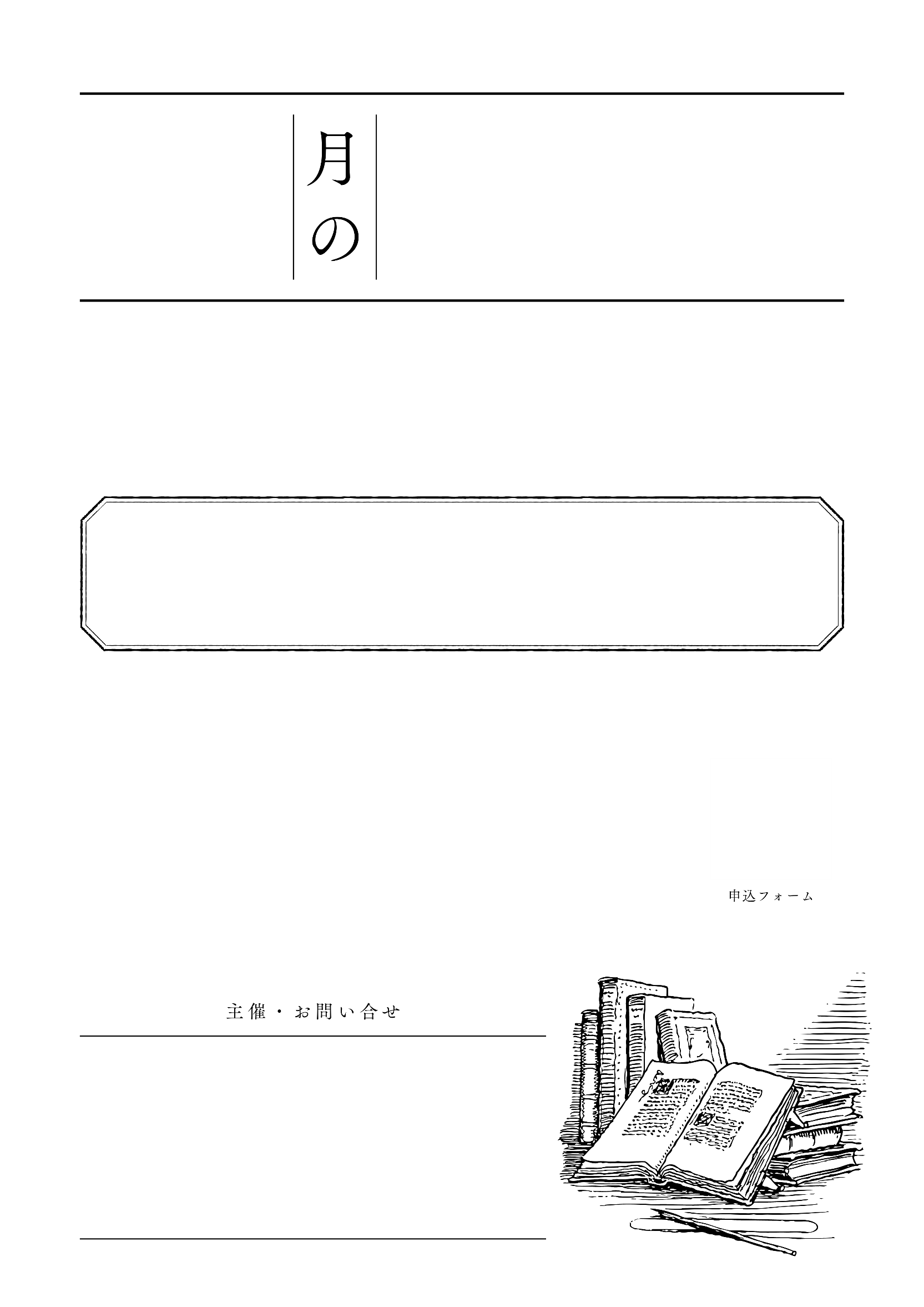 お問い合わせ
小林教科書センター
（事務局　南部教育事務所）
Tel.　0986 - 23 - 4521
〒885-0024　都城市北原町24-21